Haddam Garden ClubMaking Holiday Arrangements for Community BuildingsHaddam Community Center, Higganum CTDecember 4, 2019
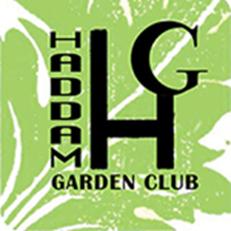 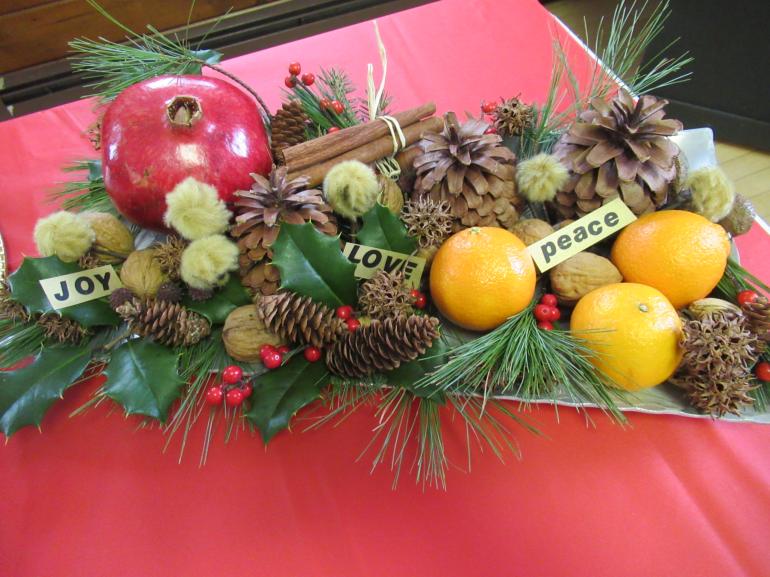 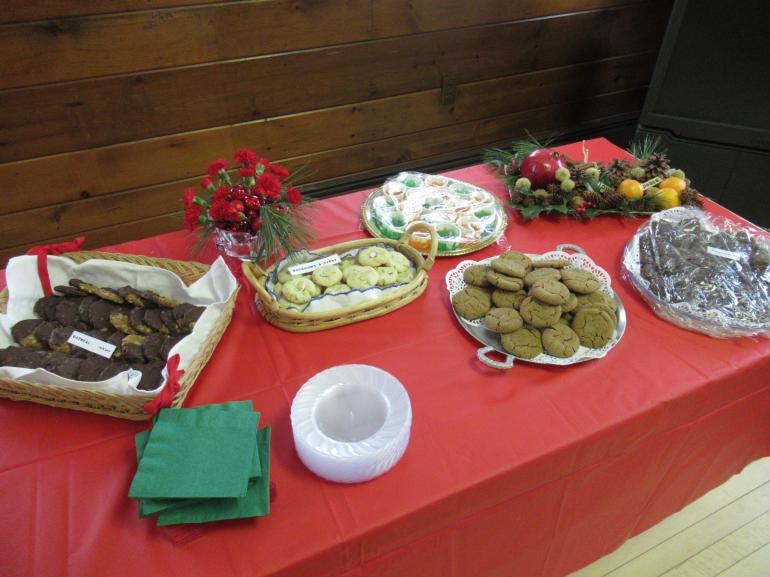 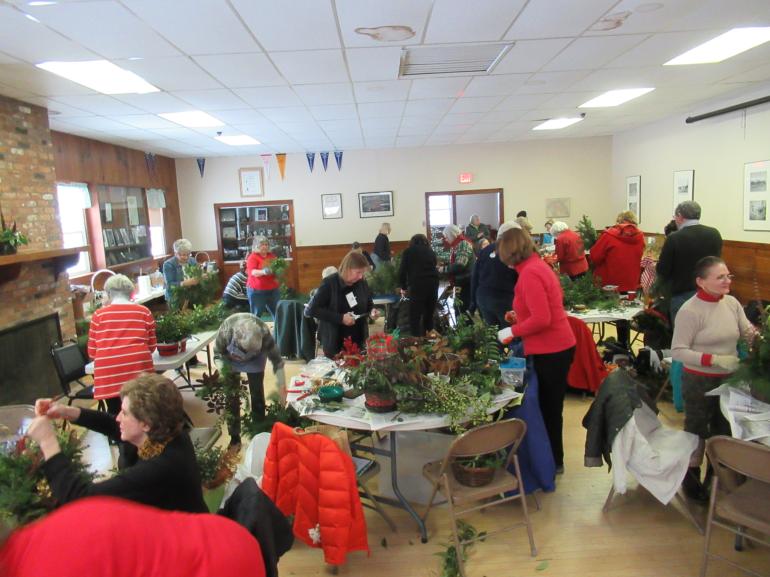 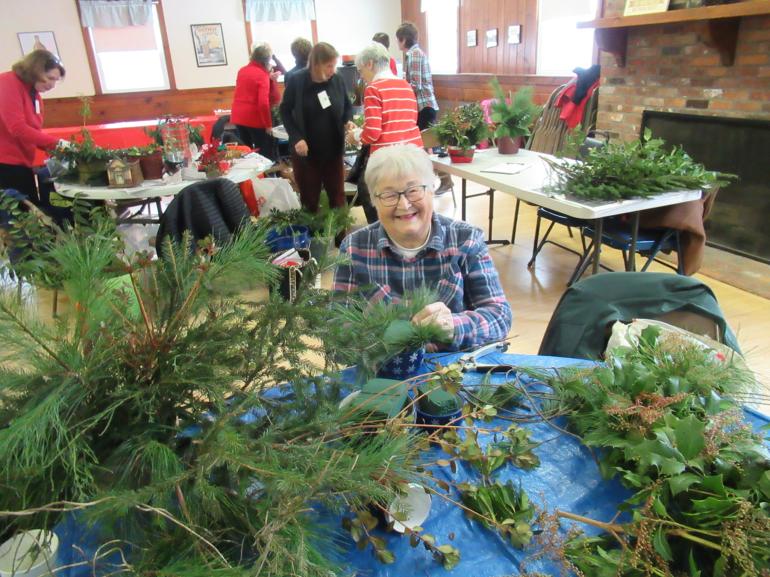 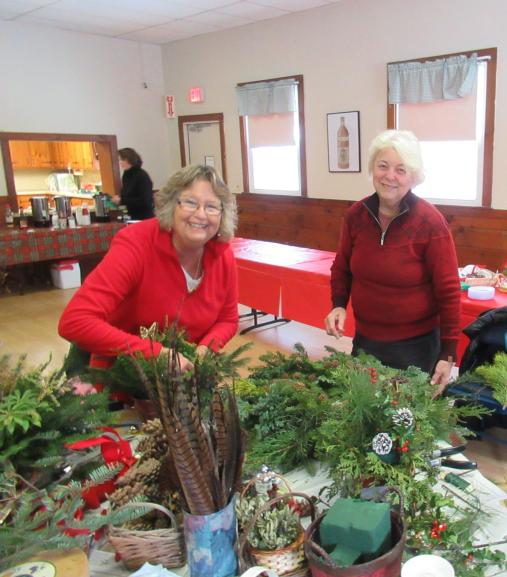 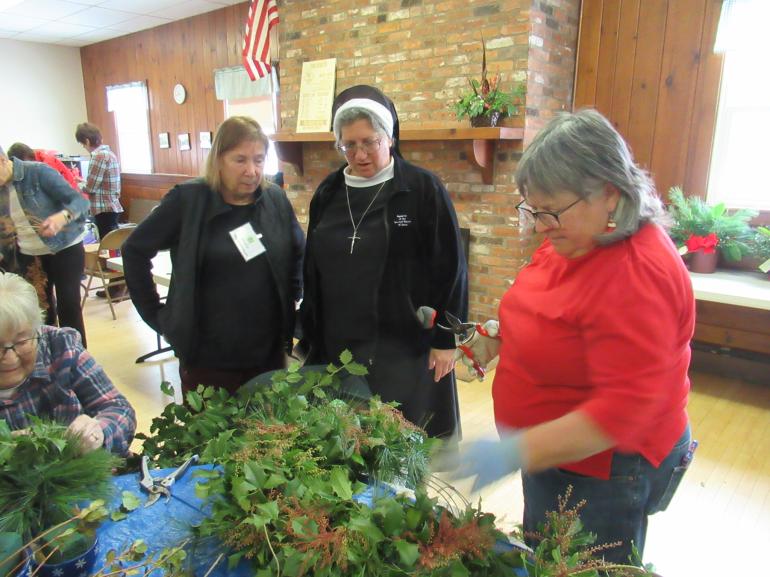 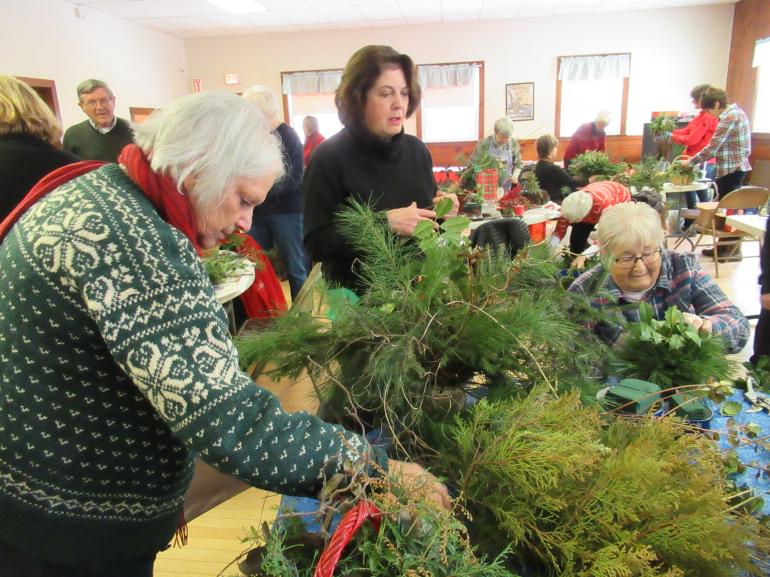 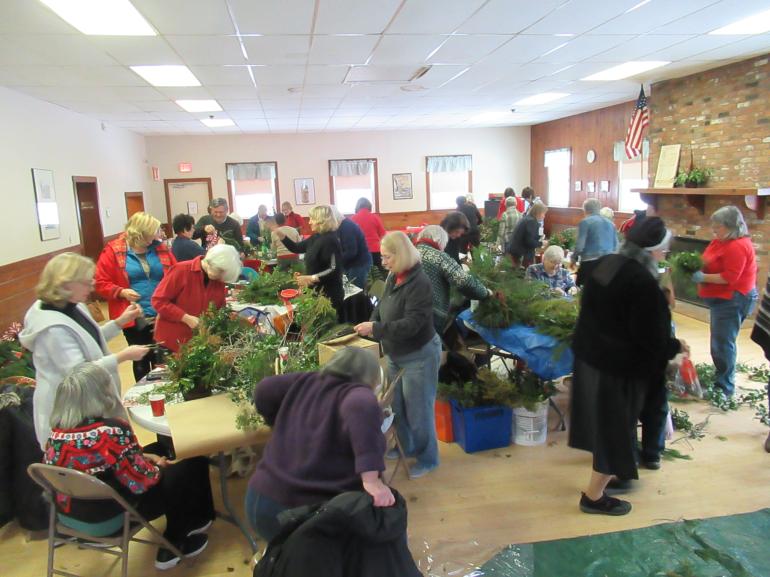 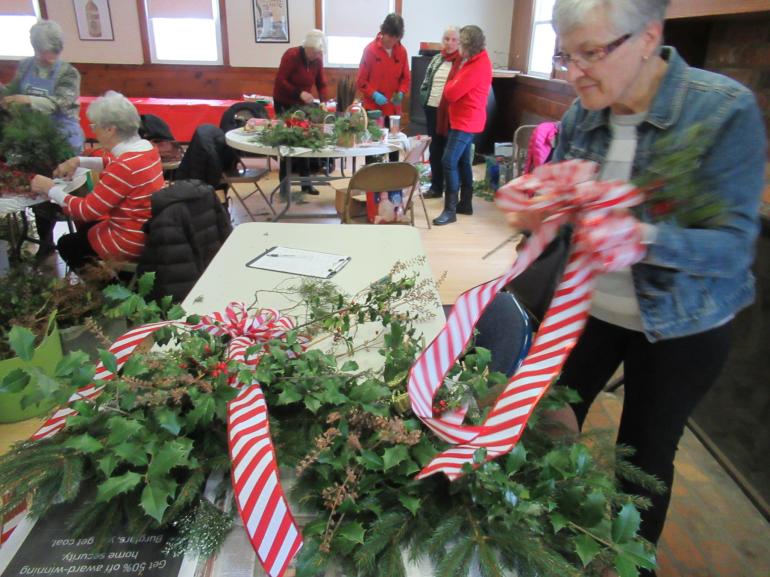 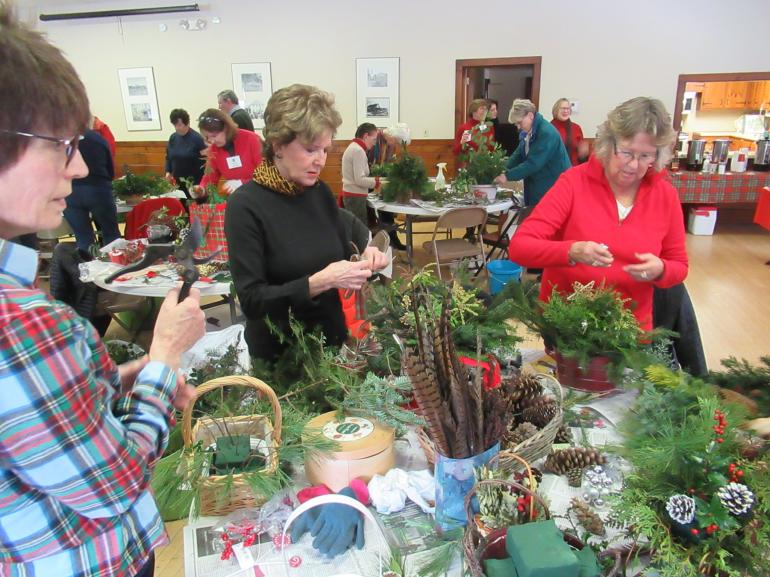 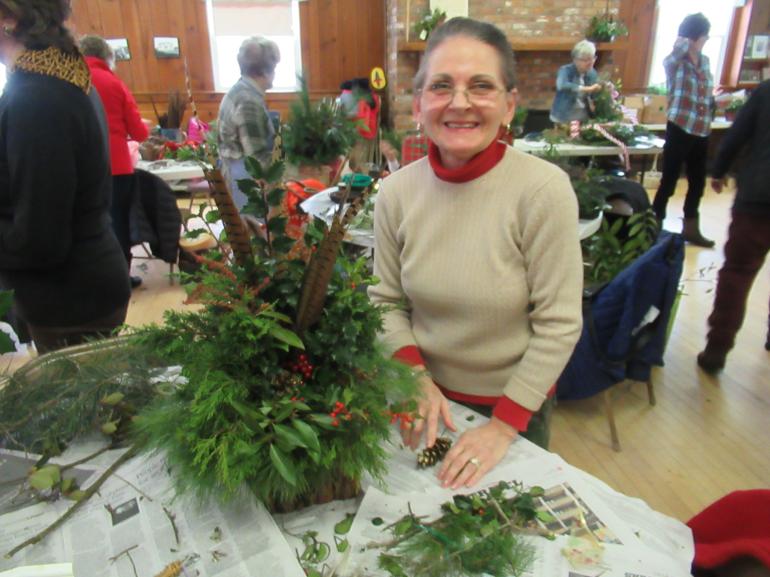 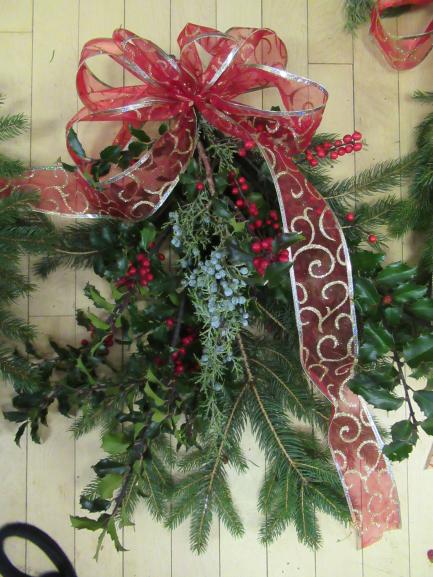 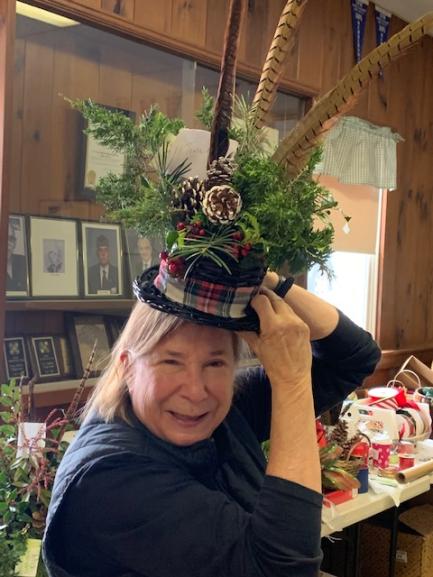 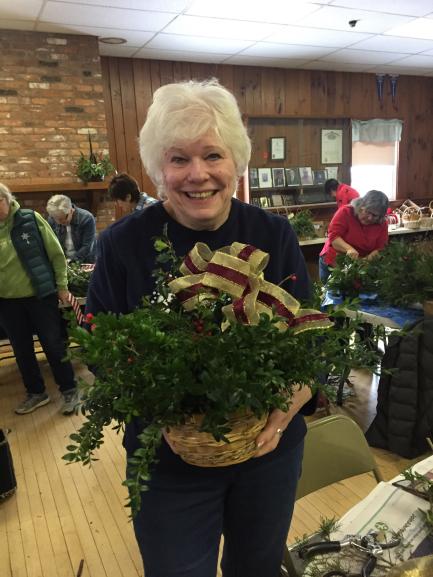 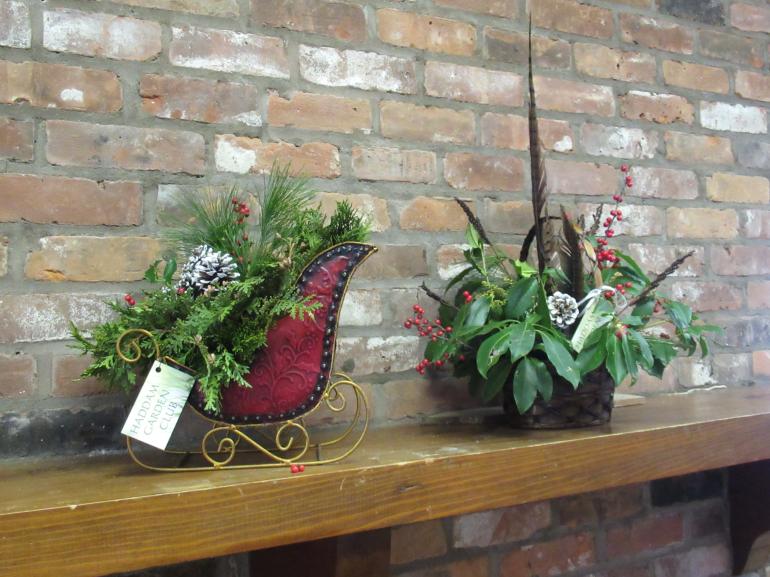 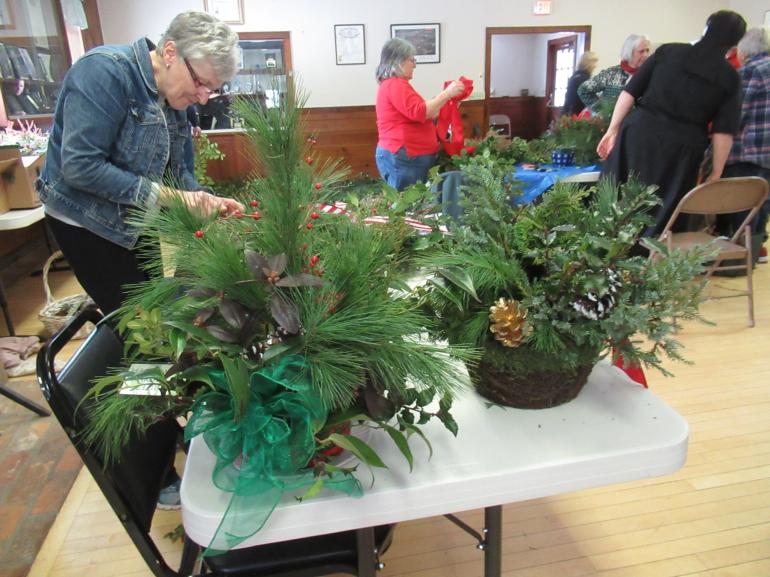 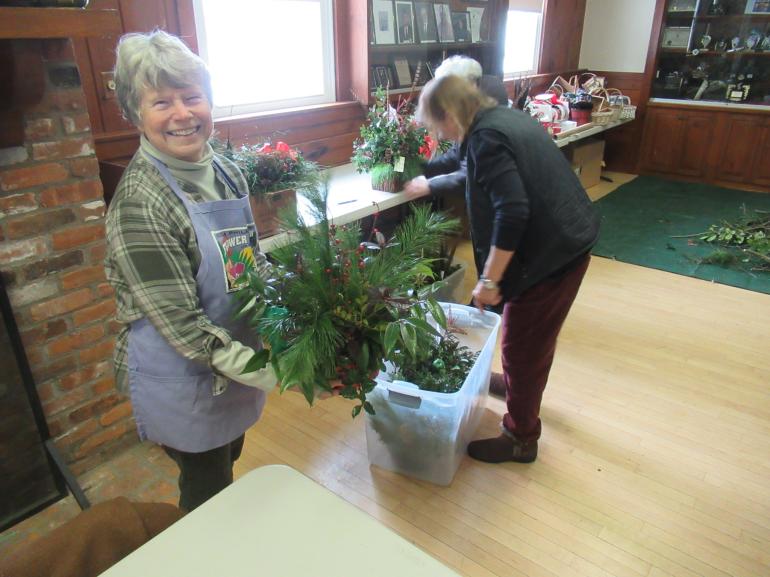 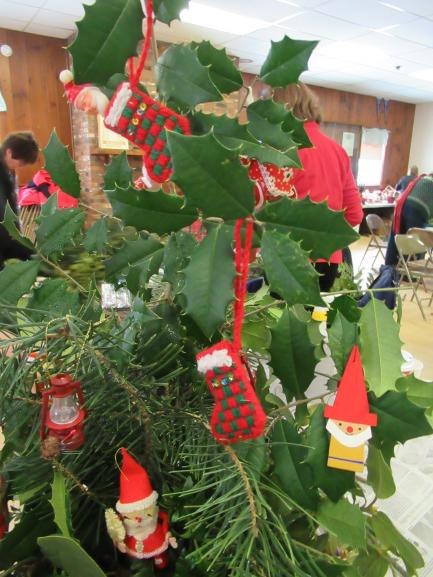 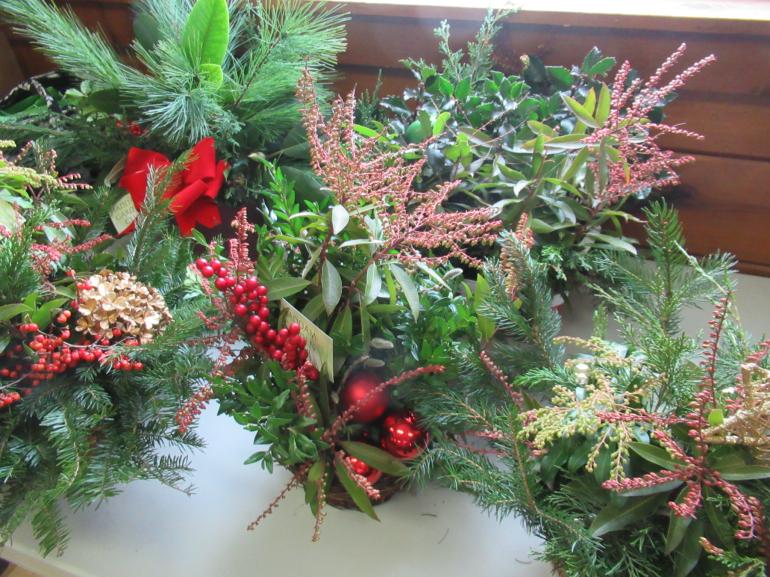 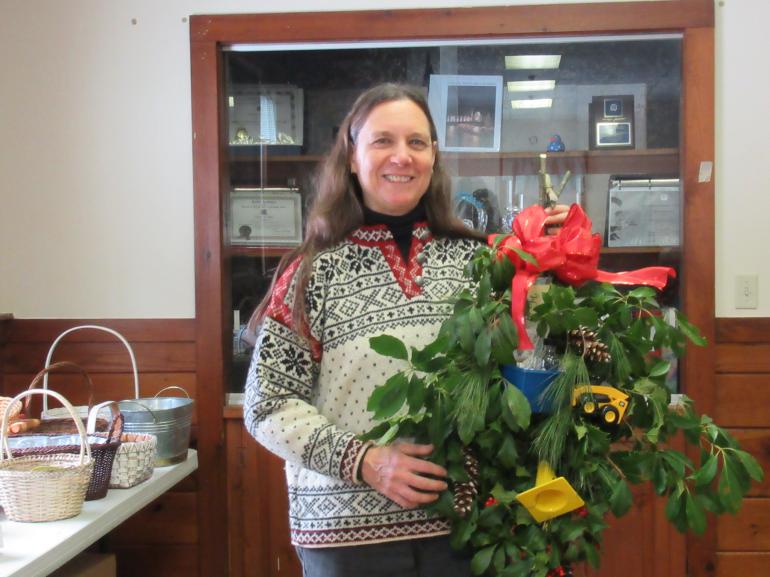 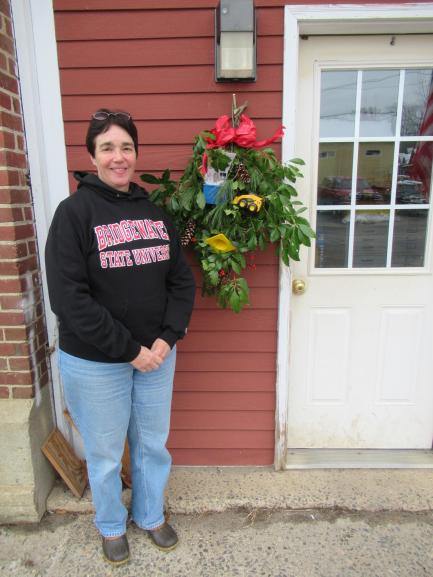 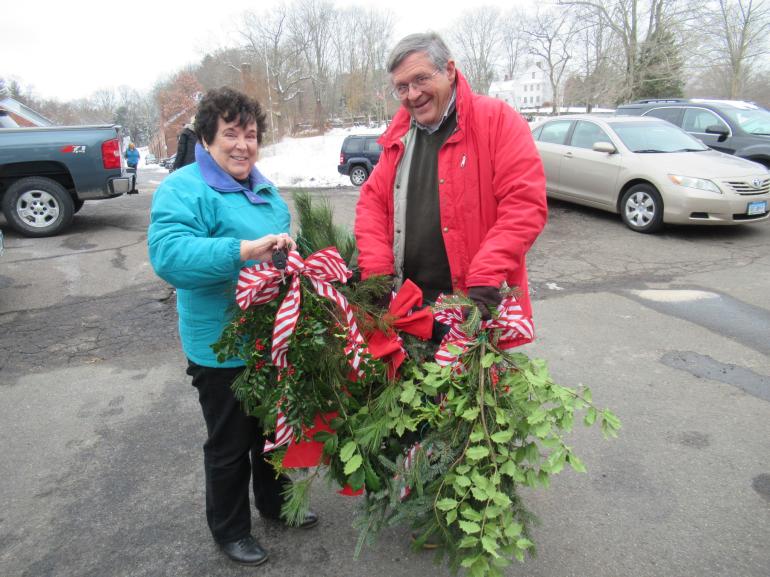 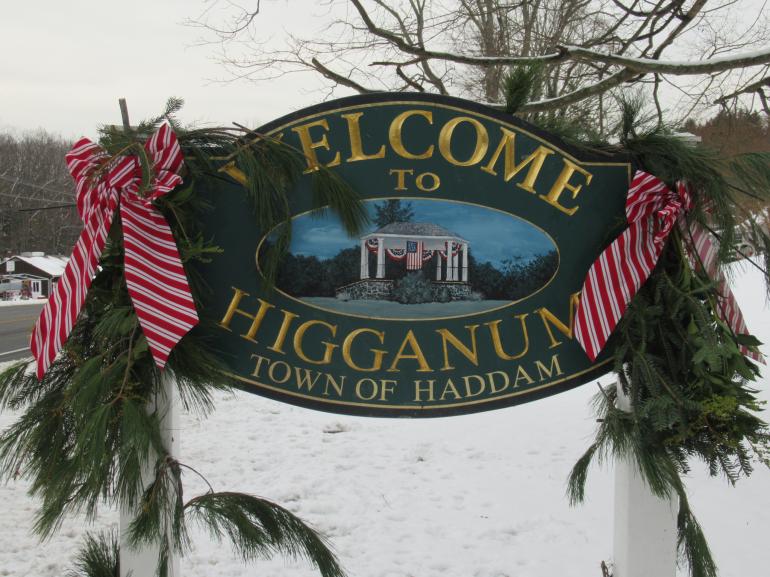 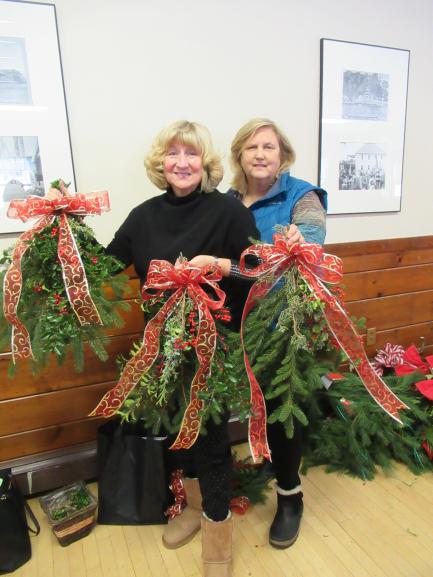 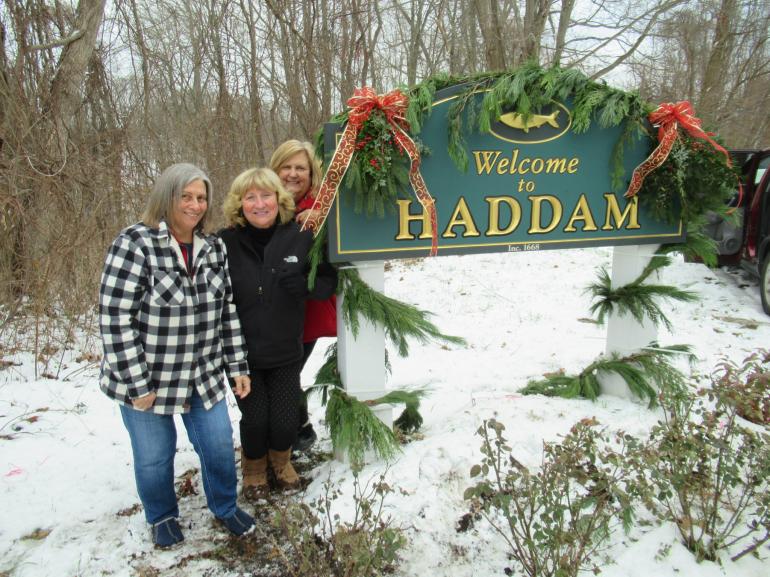 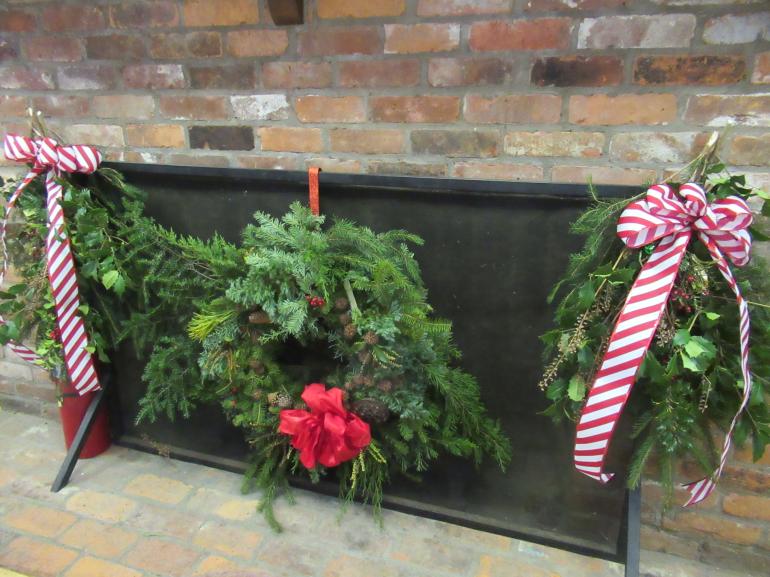 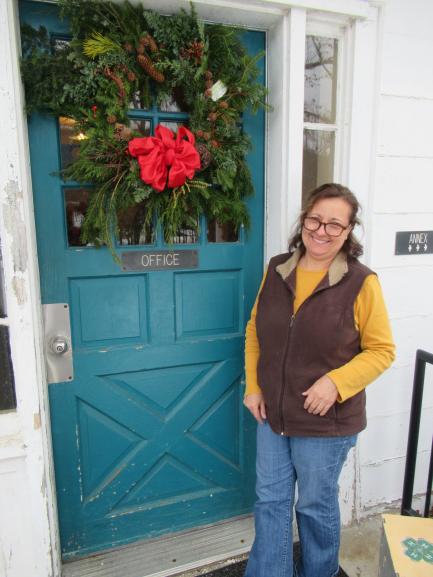 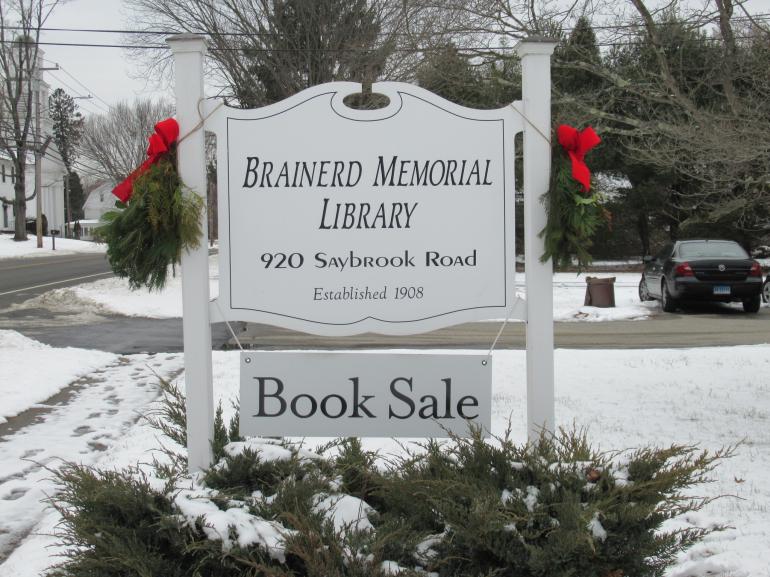 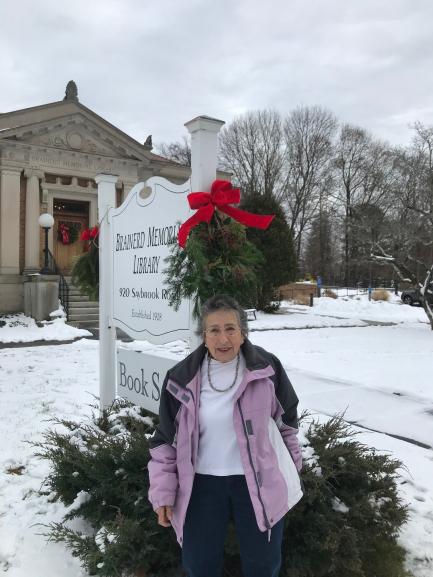 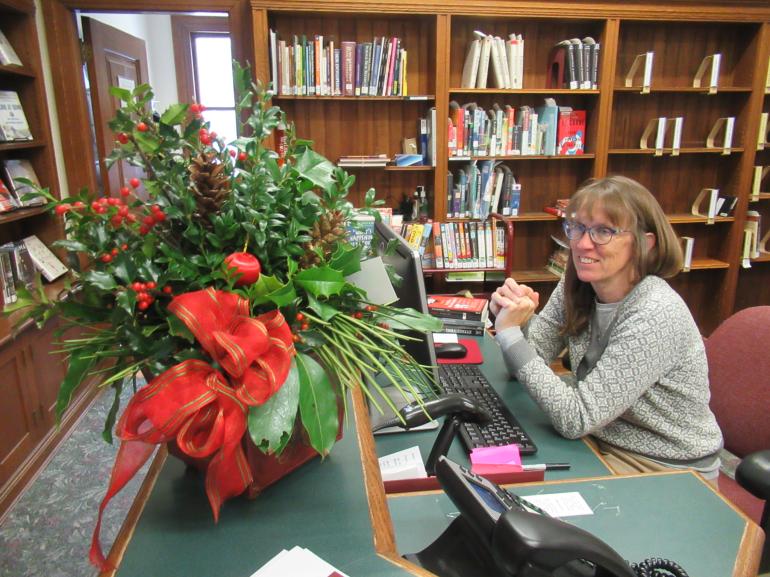 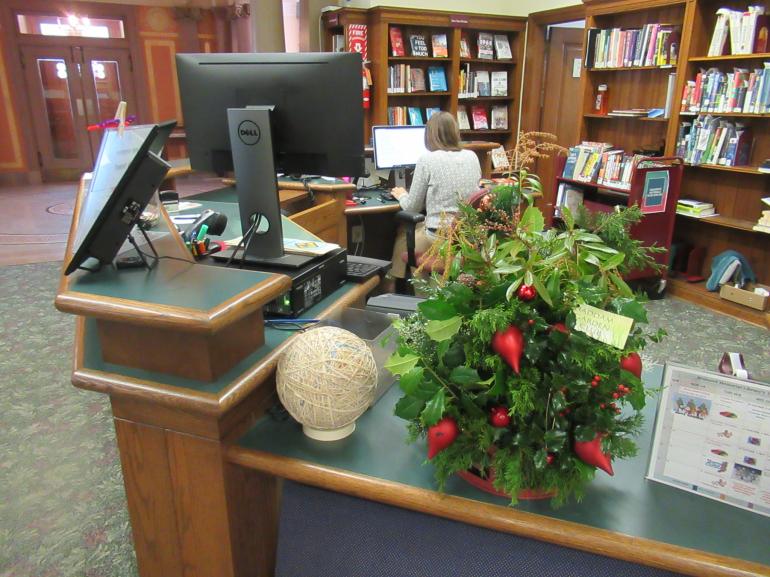 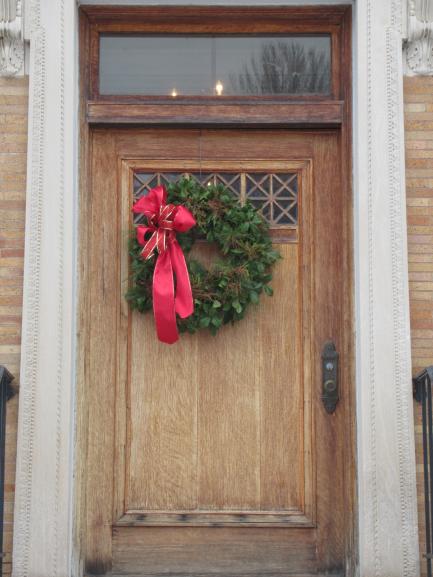 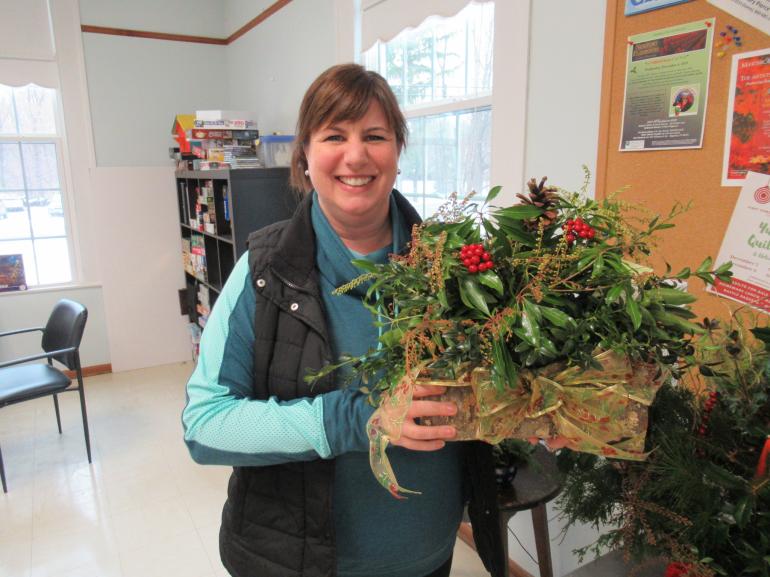 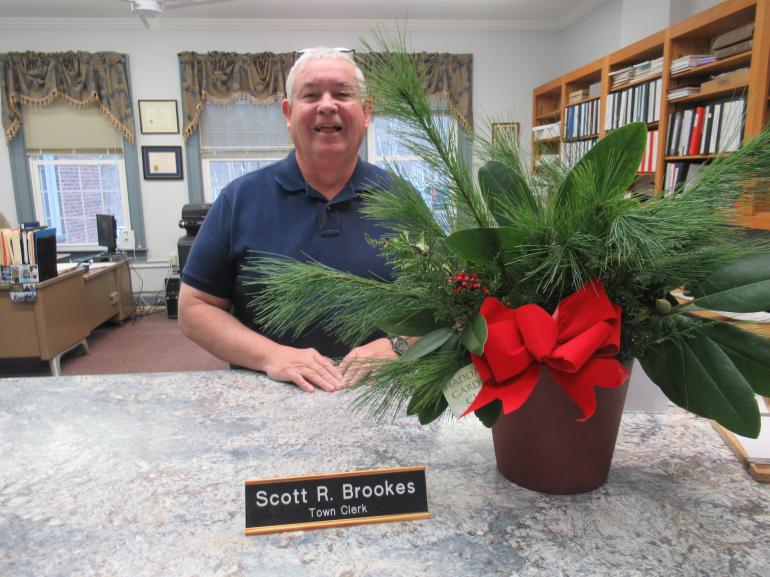 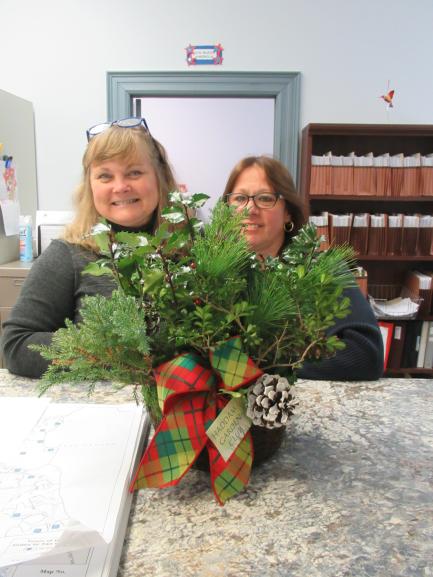 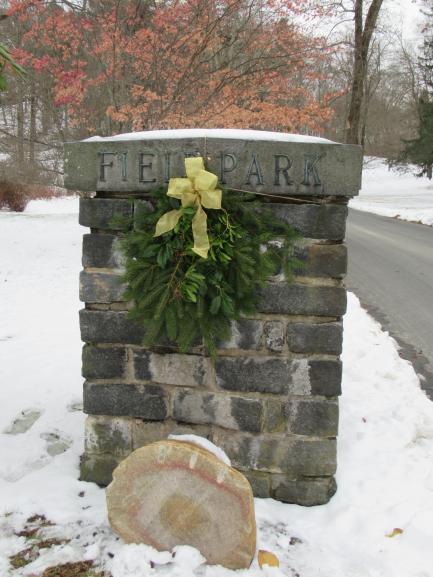